2024 DOELAP Radiobioassay Assessor TrainingThe Oversight Board
Idaho Falls, ID
September 2024
DOELAP Process
2
Oversight Board (OSB) Organization
Members are widely recognized as subject matter experts and are appointed by the DOELAP Administrator for five-year terms but may be reappointed to subsequent terms.
Prior to 2022, there were separate Boards for Personnel Dosimetry and Radiobioassay.
In 2022, the Boards were merged into a single OSB with subject matter experts from both.
The Board meets at least once a year to review laboratory accreditation documentation.
Additional meetings may take place on an ad hoc basis to discuss emerging issues, technical equivalency recommendations, etc.
3
Current Board Members
Chair – Govind Rao, ORNL
Milan Gadd, LANL
Mike Souleyrette, Y-12
Kelly Crandall, SRNL
Cheryl Antonio, Hanford
Nathan Elliott, SNL
Ken Veinot, Y-12
Adam Stavola, TJNAF
Richard Pierson, PNNL
4
OSB Functions and Responsibilities
Established through DOE-STD-1111-2018, Department of Energy Laboratory Accreditation Program Administration 

The Board is an advisory body and decisions are not binding on the DOELAP Administrator but do carry significant weight.

The primary purpose of the Board is to support to the DOELAP Administrator to ensure the technical quality and consistency of DOELAP standards and on-site assessments.
5
OSB Functions and Responsibilities
Reviews recommendations made by the STM and advises the DOELAP Administrator regarding approval or denial of DOE or DOE contractor external dosimetry or radiobioassay programs. 
OSB members abstain from voting on any issues where there may be a conflict of interest. 
Evaluates the performance testing laboratory triennially for traceability of equipment and standards to the National Institute of Standards and Technology (NIST) and conformance with operating procedures. 
Recommends to the DOELAP Administrator appropriate changes to the DOELAP program based on review of DOELAP documentation, on-site assessment criteria, and standards.
6
Oversight Board Functions and Responsibilities
The Board may review Technical Equivalence (TE) requests, as necessary
The Board may make recommendations to the Administrator regarding changes in the DOELAP program or PTL policy or procedures
The Board also offers the Administrator advice and information regarding new dosimeter technologies and standards development that may affect DOE dosimetry programs
7
OSB Accreditation Review
The OSB reviews overall results from the performance test session(s).
The DOELAP STM prepares accreditation packages that include the following:
STM recommendation
Applications 
Performance test results
Onsite assessment report
Corrective action plan(s) for Deficiencies and Concerns
Concurrence memos from the site field office regarding the application and corrective action plans
Any other pertinent information
8
OSB Accreditation Review
Application:
Are sections properly completed, including addressing all elements and questions?
Does the application adequately describe processes that were performance tested?
Do the answers demonstrate the applicant is knowledgeable about the processes?
Are detection limits consistent with process descriptions?
9
OSB Accreditation Review
Performance Test (PT) Results:
Did the PT meet criteria in the ANSI standards?
Are results within the acceptance criteria?
If there was a failure, was there an investigation and corrective actions?*
10
[Speaker Notes: * This should be addressed in the assessment report and/or information provided by the STM.]
OSB Accreditation Review
Assessment Report:
Were past concerns and deficiencies addressed?
Did the assessment review the processes and measurement systems included in the application?
Are observations, concerns, and deficiencies consistent with DOELAP requirements?
Do findings indicate larger issues with the program?
Do findings have sufficient detail to clearly describe the issue(s)?
Are there multiple observations or concerns on similar issues that may indicate a larger problem?
May contact assessors for clarification.
11
OSB Accreditation Review
Corrective Action Plan:
Were all deficiencies and concerns addressed?
Do the corrective actions indicate understanding and consideration of the issue or do they just “correct the immediate issue”?
Do the corrective actions indicate a causal analysis was performed (CAs indicating “retraining” may be questioned)?
Are corrective actions appropriate and timely?
12
OSB Accreditation Review
The OSB may recommend that accreditation for an applicant be contingent upon completion of a specified action
The applicant must provide additional evidence or perform a specific task defined by the OSB
Contingency accreditations may be granted if there is a failure in performance testing, the board recommends elevating a finding, or the submittal of an amended corrective action plan or application 
Follow progress of applicants in remedial action plans or retesting
13
Triennial PTL Review
Conducted in a similar fashion as the site assessments
Administrative Management 
Records, Staffing, Training
Quality Assurance
Documentation, Internal reviews, Software & Hardware Configuration Management
Traceability
Calibration Records
Traceability of solutions and fields to NIST
14
Triennial PTL Review
Performance Testing Process
Consistency with ANSI N13.11-2022, ANSI N13.32-2018, ANSI N13.30-2011(R2017)
Consistency with PT requirements in DOE-STD-1095-2018 and DOE-STD-1112-2019
Procedures for preparing test samples, receiving, exposing and returning dosimeters
Review of the previous report and any corrective actions that were warranted
A report to the DOELAP Administrator is issued
15
The OSB
Does:
Review accreditation packages and advise on accreditation.
Provide a broad view of the assessments and program.
Provide historical knowledge.
Advise DA and STM on issues affecting the DOELAP program.
Assess the PTL.
Does not:
Reassess the program
Set DOELAP policy
Evaluate adequacy of a sites program design (detection limits, monitoring frequency, sample types, etc.)**
16
[Speaker Notes: ** This is normally the responsibility of the site and their DOE Field element. However, a DOELAP assessor may have expertise to recognize where a program may not be sufficient to show compliance with the criteria in 10 CFR 835. Such issues must be addressed with extreme caution. Stay within the scope of the DOELAP standards.]
Questions?
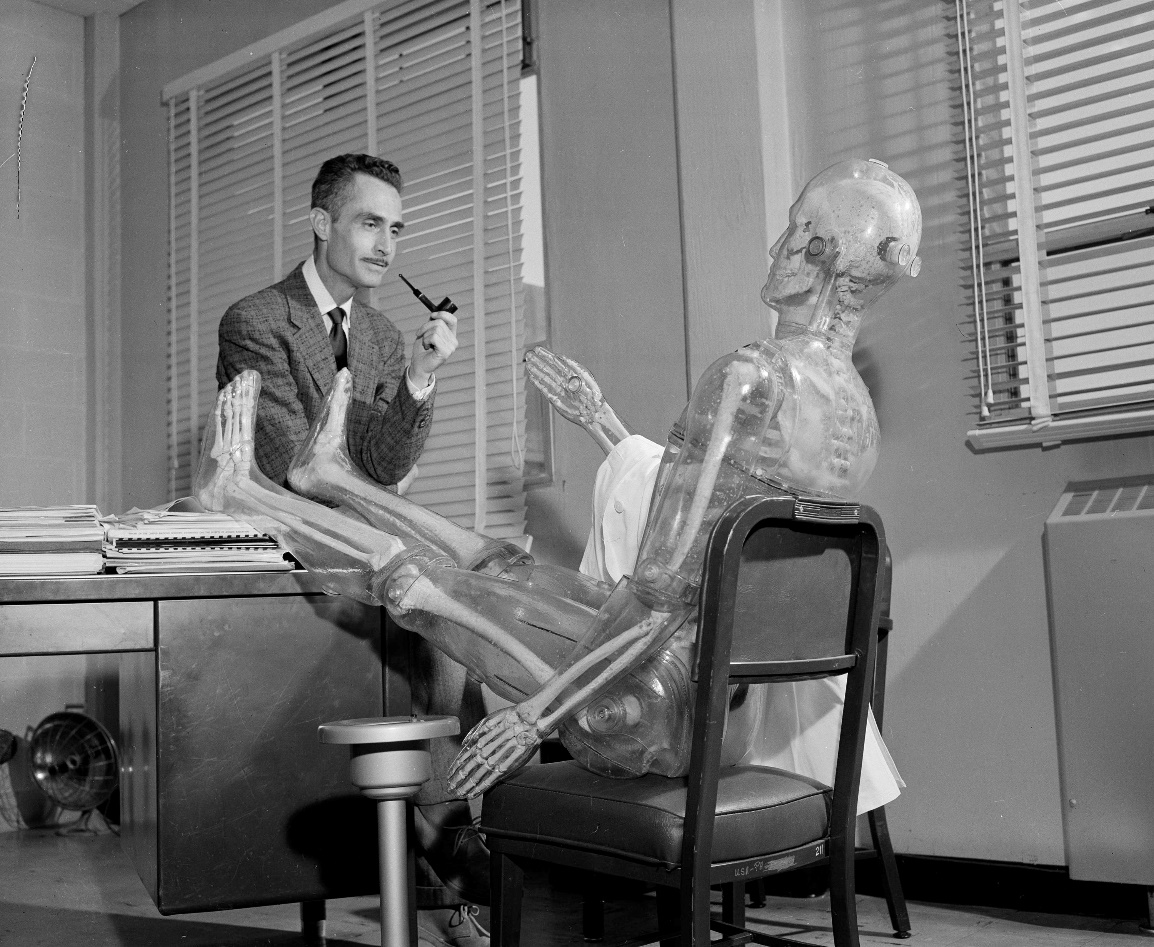 17